Fig. 3. Stereo view of refined omit electron density map contoured at 3σ for 2→8 pentasaccharide bisphosphate ...
Glycobiology, Volume 21, Issue 8, August 2011, Pages 1049–1059, https://doi.org/10.1093/glycob/cwr041
The content of this slide may be subject to copyright: please see the slide notes for details.
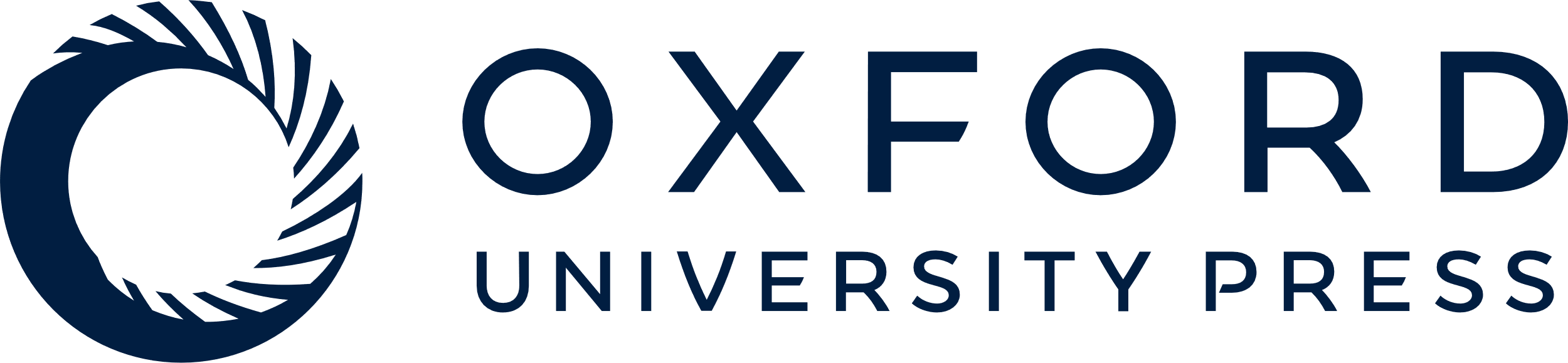 [Speaker Notes: Fig. 3. Stereo view of refined omit electron density map contoured at 3σ for 2→8 pentasaccharide bisphosphate (Table I, h), showing the four ordered residues: the terminal Kdo, Kdo2, Kdo3 and the glucosamine 4-phosphate residues.


Unless provided in the caption above, the following copyright applies to the content of this slide: © The Author 2011. Published by Oxford University Press. All rights reserved. For permissions, please e-mail: journals.permissions@oup.com]